Lenten Response
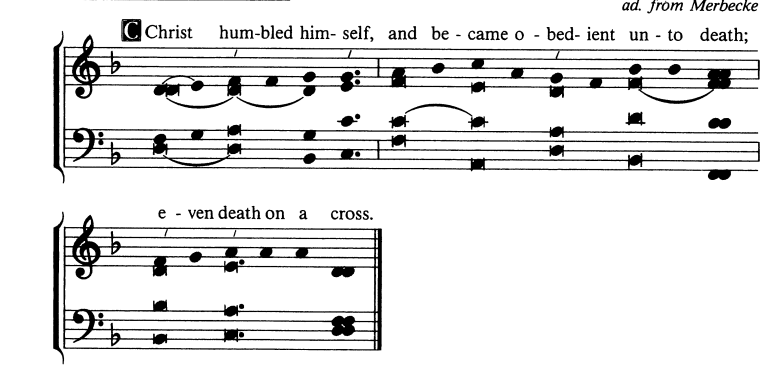